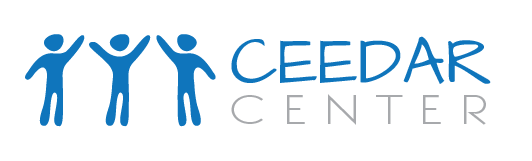 Collaboration for Effective Educator Development, Accountability, and Reform (CEEDAR) Center
U.S. Department of Education, H325A120003
CEEDAR Center
Funded by OSEP for five years
Cooperative Agreement with the University of Florida
Directed by Dr. Mary Brownell
Began Jan 1, 2013
Intensive technical assistance to 20 states
CEEDAR Center
Leadership
Partners
Mary Brownell, Director

Paul Sindelar and Erica McCray, Co-directors

Meg Kamman, Project Coordinator
American Institutes for Research (AIR) 
University of Kansas, Center for Research on Learning
Council of Chief State School Officers
Major organizations 
AACTE 
CEC 
NASDTEC 
Senior advisors
OSEP Project Officers: Dr. Bonnie Jones and Dr. David Guardino
[Speaker Notes: I want to introduce some of the key people who are involved in the Center. AIR and KU. We also are working with the key professional organizations. New Teacher Center and Goodlad Institute for Educational Renewal. In fact, Lynn Holdheide and Amy Elledge, our colleagues from AIR, are joining us and may be helping to answer questions in the chat box.]
Today
Provide an overview of the Center’s work and examples of state work
Provide information about the tools and resources we have available
Introduce CEEDAR TED presentations
CEEDAR’s Mission
To create aligned professional learning systems that provide teachers and leaders effective opportunities to learn how to improve and support core and specialized instruction in inclusive settings that enable students with disabilities to achieve college and career readiness standards
[Speaker Notes: Where does CEEDAR come in? On the preparation side
FIRST, I WILL TALK ABOUT how WE ARE FRAMING OUR WORK]
Our Approach
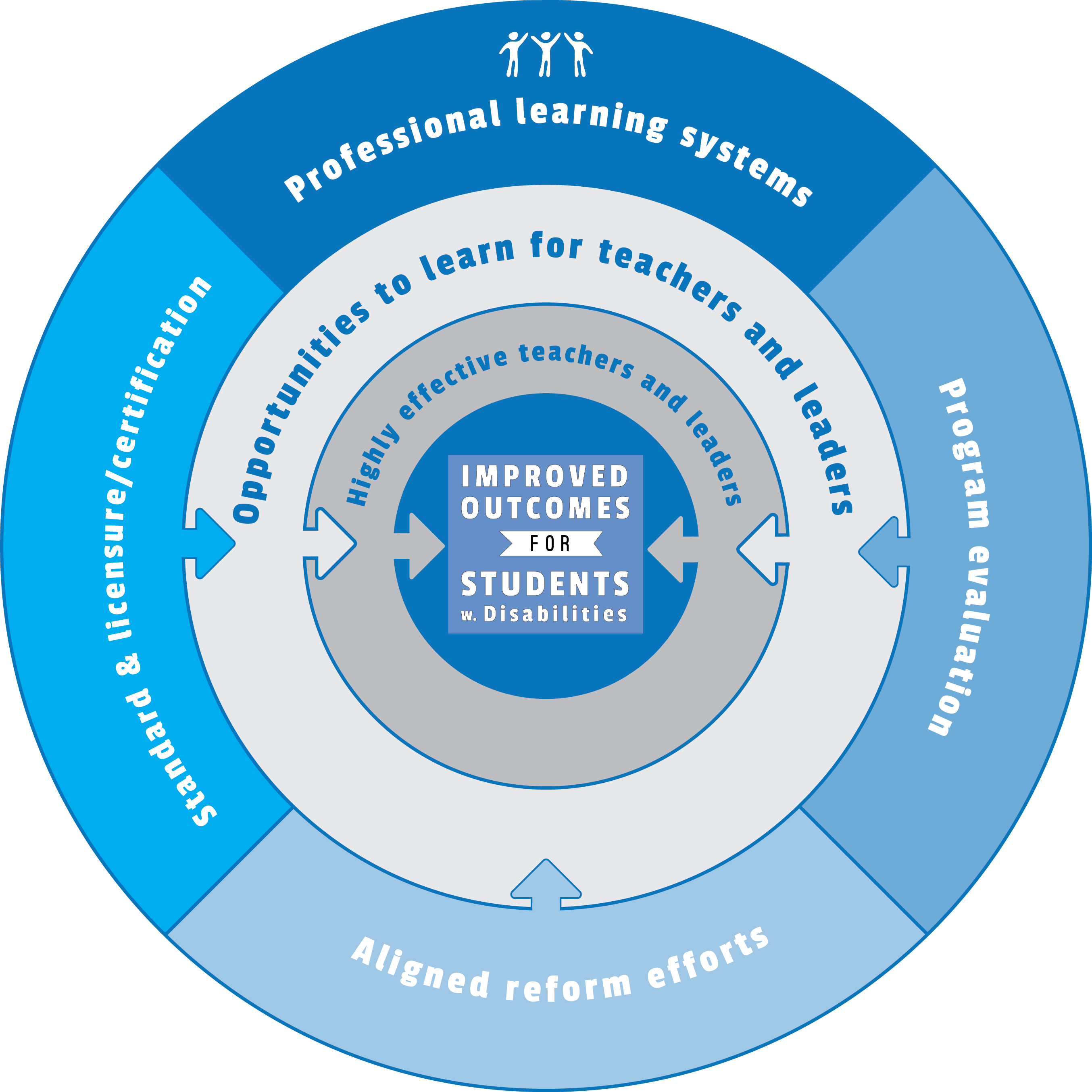 [Speaker Notes: To create aligned professional learning systems that provide teachers and leaders effective opportunities to learn how to improve and support core and specialized instruction in inclusive settings that enable students with disabilities to achieve college and career readiness standards]
Fundamentals of Our Approach
Facilitate collaborative relationships among SEAs, IHEs (and other training programs), and LEAs to:
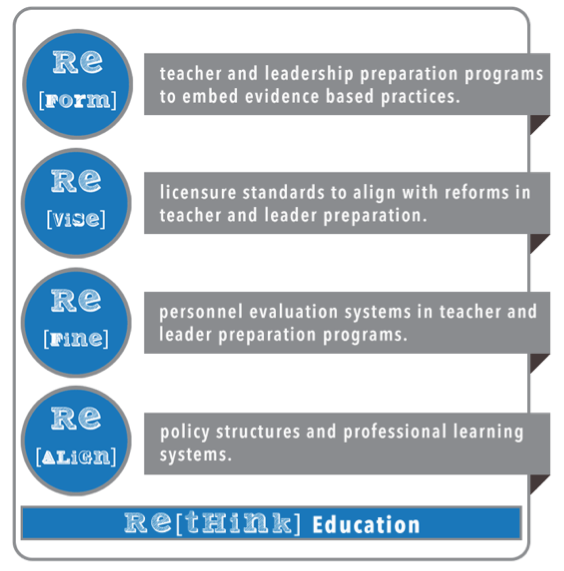 [Speaker Notes: Within this approach, CEEDAR is . . .]
State Leadership Teams
[Speaker Notes: Designed to ensure that the influencers of reform are at the table. Must be empowered to make strategic decisions in policy and practice]
Key Assumptions
[Speaker Notes: Teachers and leaders must use the most powerful strategies (powerful strategies are those that have proven to be effective in promoting student achievement and positive social outcomes)
Teachers and leaders need effective opportunities to learn
Effective opportunities to learn must occur over time
Policies must support preparation institutions in providing sustained, effective learning opportunities. In other words, the approach must be systemic]
Intensive State Partners
The Three reform areas
Standards & Licensure
Analyze/revise policy/requirements to determine alignment with standards
Examine preparation program implementation 
Determine consistency with evaluation systems
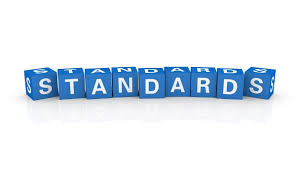 Examples of State Work
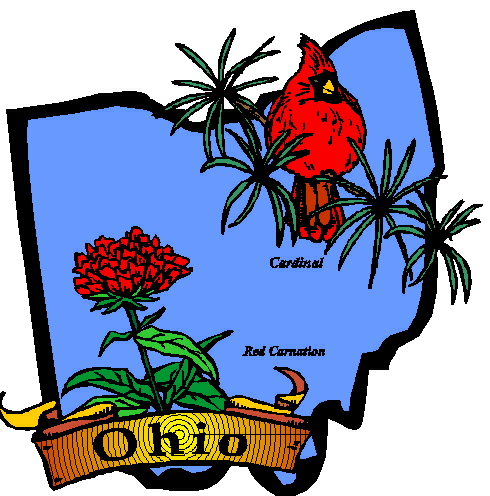 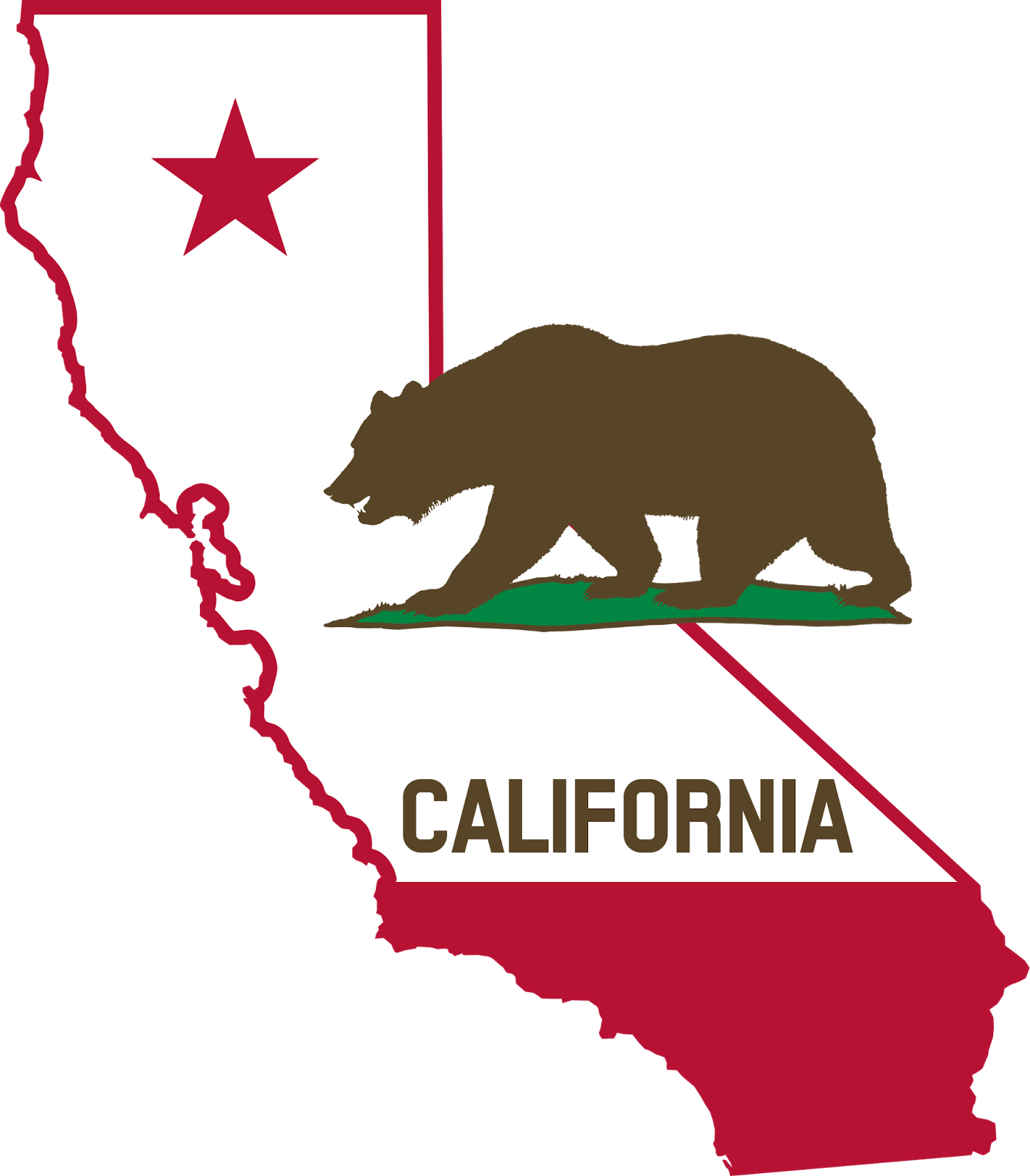 Ensuring general education teachers can work with students with disabilities
[Speaker Notes: California developed general teacher education standards that align with MTSS
Ohio modifying for dual licensure structure 

http://www.craftguardinsurance.com/california-considers-bill-to-shorten-construction-red-tape/
http://www.tribune-courier.com/pages/ohio_facts.htm]
Program Evaluation & Approval
Identify systems in place to measure program effectiveness
Determine appropriateness of existing or piloting new measurement systems
Align CEEDAR efforts
	and CAEP standards
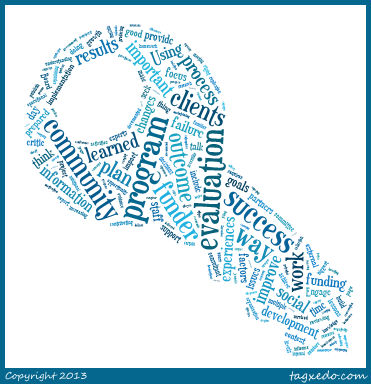 Examples of State Work
Kentucky is developing systems to track data and program progress
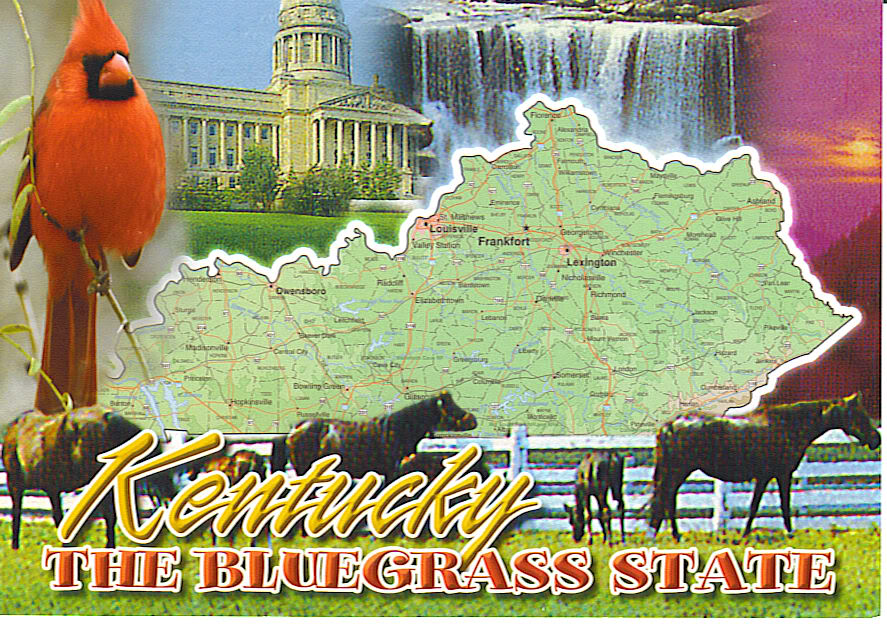 [Speaker Notes: Kentucky is developing systems to track data and program progress
Michigan aims to align program approval with CAEP and CEEDAR goals
California is modifying teacher observation rubrics

http://animals-partner.blogspot.com/2015/06/list-of-kentucky-state-symbols-kentucky.html
https://wcmu.org/news/?p=5663]
Examples of State Work
Michigan aims to align program approval with State Board of Education Standards, CAEP, and CEEDAR reforms
[Speaker Notes: Kentucky is developing systems to track data and program progress
Michigan aims to align program approval with CAEP and CEEDAR goals
California is modifying teacher observation rubrics

http://animals-partner.blogspot.com/2015/06/list-of-kentucky-state-symbols-kentucky.html
https://wcmu.org/news/?p=5663]
Examples of State Work
California is modifying teacher observation rubrics to align with new teaching standards
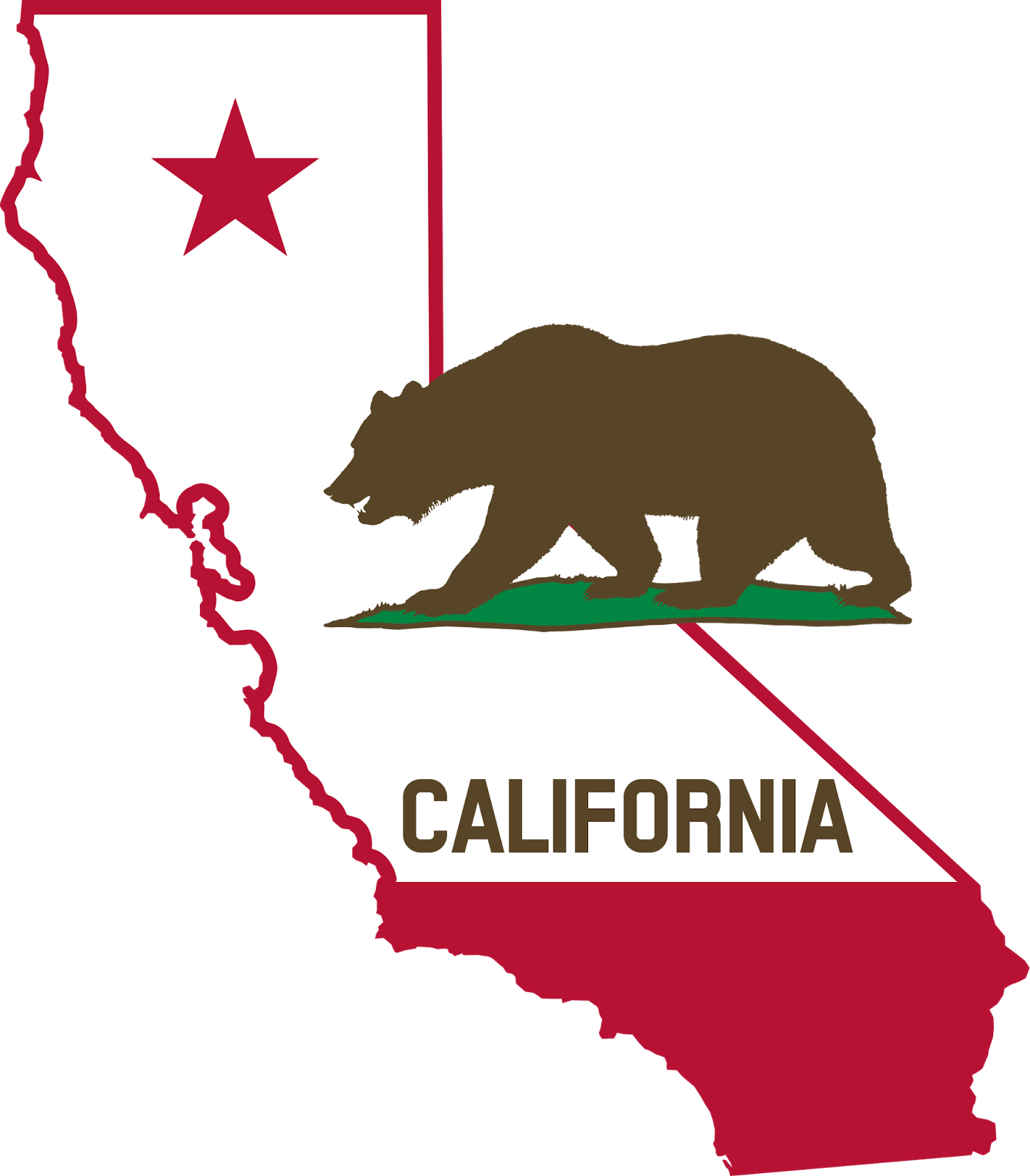 [Speaker Notes: http://animals-partner.blogspot.com/2015/06/list-of-kentucky-state-symbols-kentucky.html
https://wcmu.org/news/?p=5663]
Strand Presentation
Educator preparation policy as a lever for improving teacher and leader preparation: Keeping promises in Tennessee
Friday 10:00am 
Crimson Clover Room 


Dual credential preparation: California State University-Long Beach’s (CSULB) vision for equity and excellence in education 
Friday 1:00pm 
Lilly of the Valley Room
[Speaker Notes: TN and CEEDAR staff describe how one state revised policy to align with its statewide implementation of Response to Instruction and Intervention. Participants will have an opportunity to learn how Tennessee revised standards to ensure alignment and coherence in the preparation of general and special educators and school leaders. 
 


CSULV created a dual credentialing program to align with California’s vision of all educators demonstrating a common foundation to meet the needs of all students. Participants will learn about the development and implementation of the new program and collaboration with partnering schools in clinical practice.]
CEEDAR Policy Tools
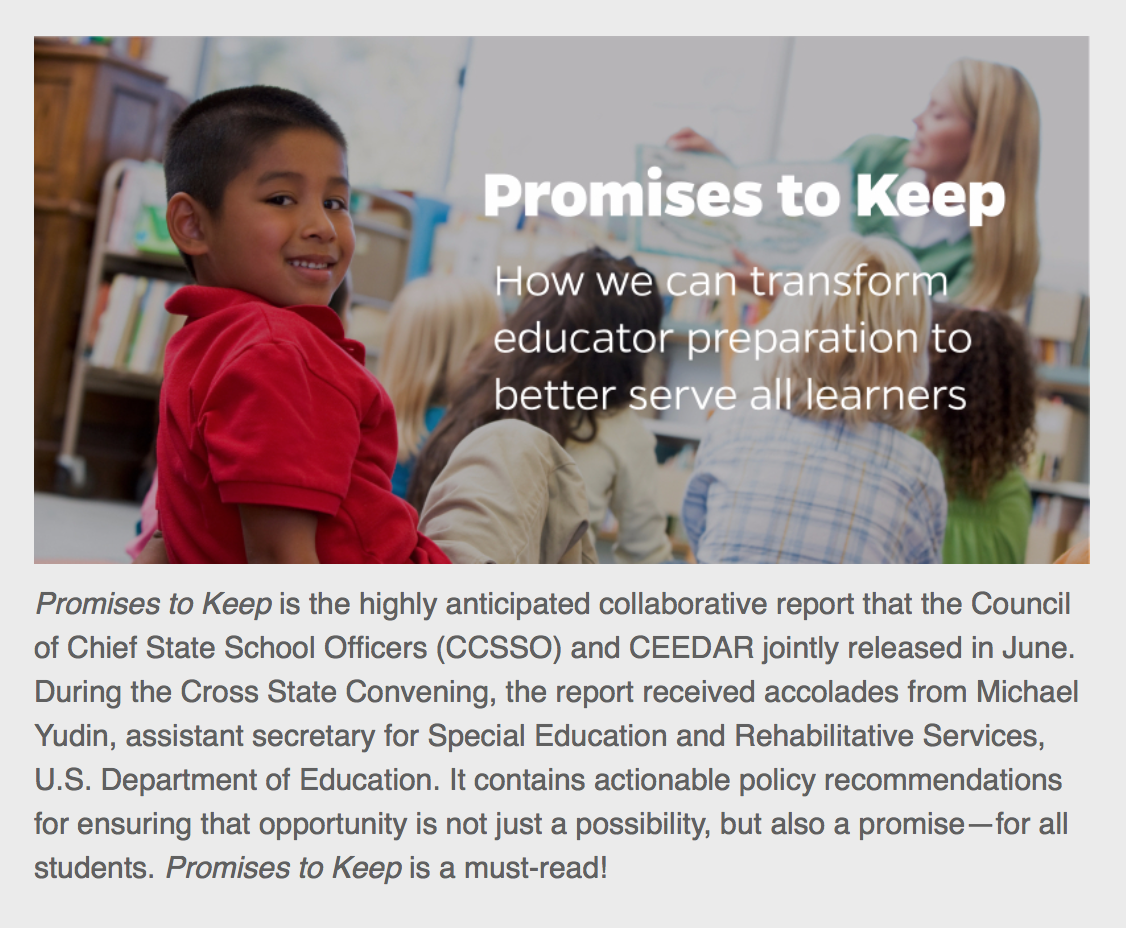 [Speaker Notes: Provides recommendations for the educator preparation policy levers that states have: Standards, Licensure and certification, program approval and evaluation. These recommendations are aligned with the CCSSO Our Responsibility: Our Promise, but keyed to ensure that they reach students with disabilities.]
CEEDAR Policy Map
Link to policy map
Program Reform
Identify key collaborators
Develop common focus area for reform
Complete IC process/identify high leverage practices to analyze program efforts
Engage in program reform
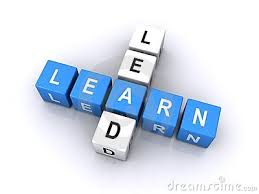 Georgia Example
Tackling special education, general education, and leadership reform for inclusion
Linkages to induction
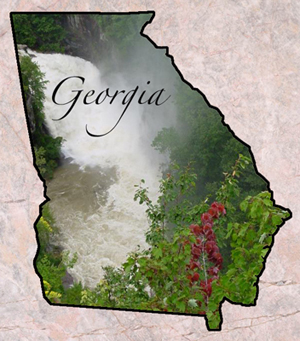 [Speaker Notes: Georgia – multiple areas
Connecticut- literacy 
Michigan – literacy and field experiences 
Oregon- high leverage practices and leadership 

http://awesomeamerica.com/connecticut/
http://awesomeamerica.com/georgia/]
Michigan Example
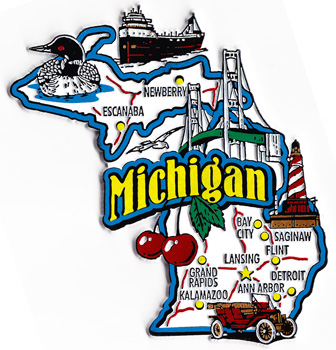 Literacy, high leverage practices, and practice-based preparation – using MTSS as a framework
[Speaker Notes: Define evidence-based practices in literacy instruction for struggling learners K-3 within an MTSS (multi-tiered system of support) model and link educator’s access to the resources. 
This work specifically addresses literacy instruction and is aligned with the Third Grade Reading Workgroup Report to Governor Rick Snyder and Top Ten in Ten Years initiative from the MDE, which hopes to make Michigan a top ten state in education in ten years.]
Connecticut Example
Statewide effort to improve beginning teachers’ ability to teach literacy
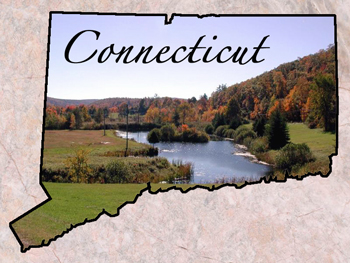 [Speaker Notes: Achieve common core standards. Goals are based on beginning teachers’ performance on the Foundations of Reading tests.]
Ohio Example
Design dual certification programs and certification; practice-based preparation
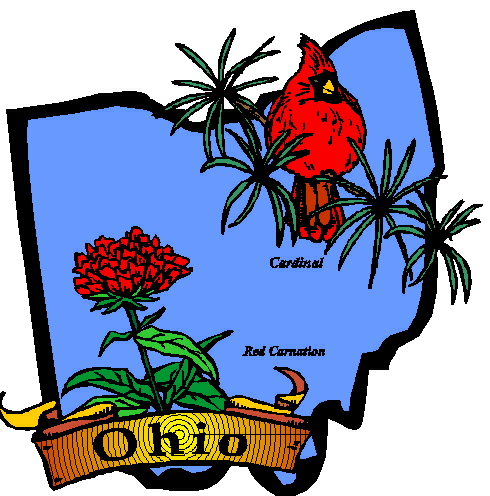 [Speaker Notes: http://www.tribune-courier.com/pages/ohio_facts.htm]
Preparation Tools
Innovation Configurations (ICs)
Course Enhancement Modules (CEMs)
Reports 
Practice Review
High Leverage Practice (HLP)
Innovation Configurations
Reading Instruction Grades K-5
Reading Instruction Grades 6-12
Transition Services
Universal Design for Learning (UDL)
Culturally Responsive Teaching
Writing Instruction
Principal Leadership
Content Learning with Technology
Students with Sensory Impairments
Students with Severe Disabilities 
Mathematics
Technology in Pre-Service Prep
Behavior Management
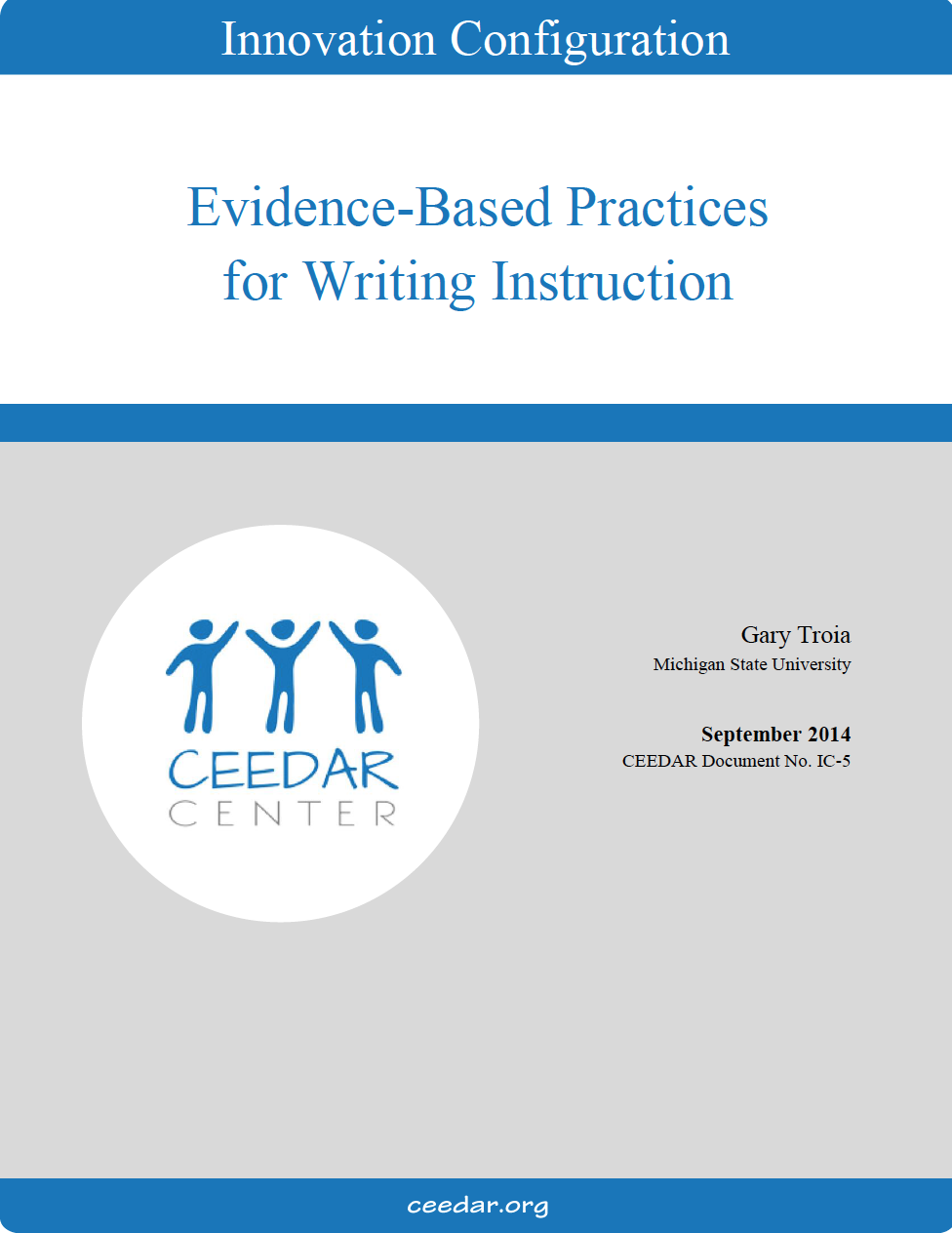 Evidence-Based Reading Instruction for Adolescents
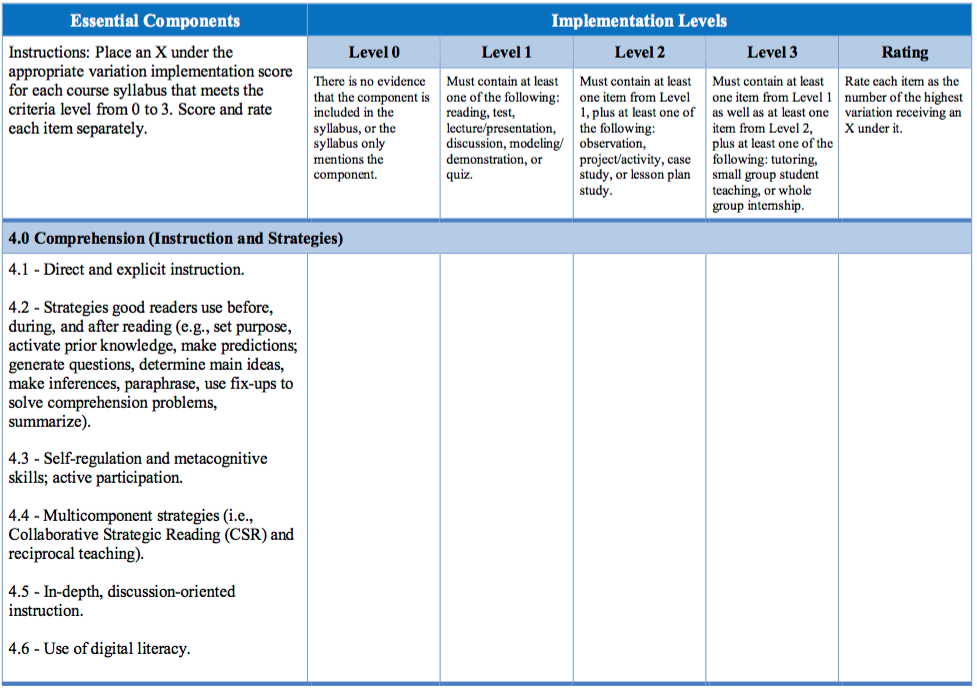 Link to Innovation Configurations
Course Enhancement Modules
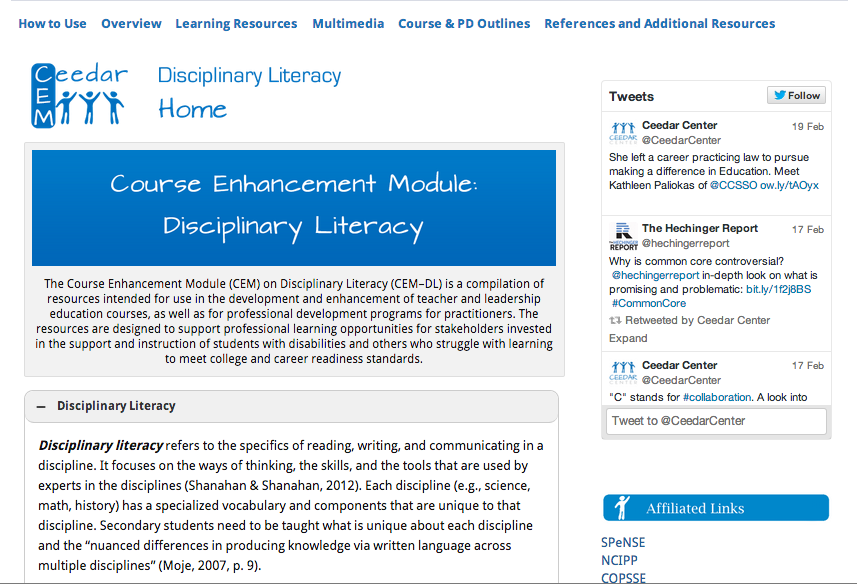 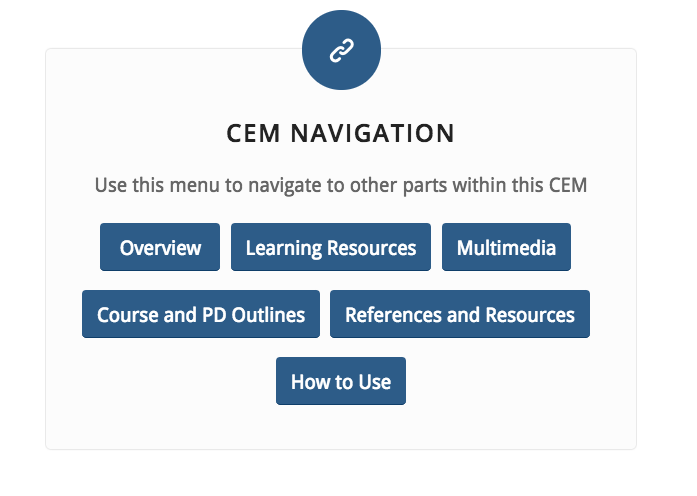 Disciplinary Literacy 
Classroom and Behavior Management 
Universal Design for Learning 
EBP for students with severe disabilities
Inclusive Education 
MTSS for math
Reading K-5 
Leadership
Reading
Overview: Purpose and objectives
Reading CEM
Learning resources: 
Introduction
Multi-tiered systems of support
Essential components of reading instruction
Supplemental reading instruction
Intensive reading instruction
Multimedia
Course and PD Outlines
References and resources
Link to CEMs
Reports
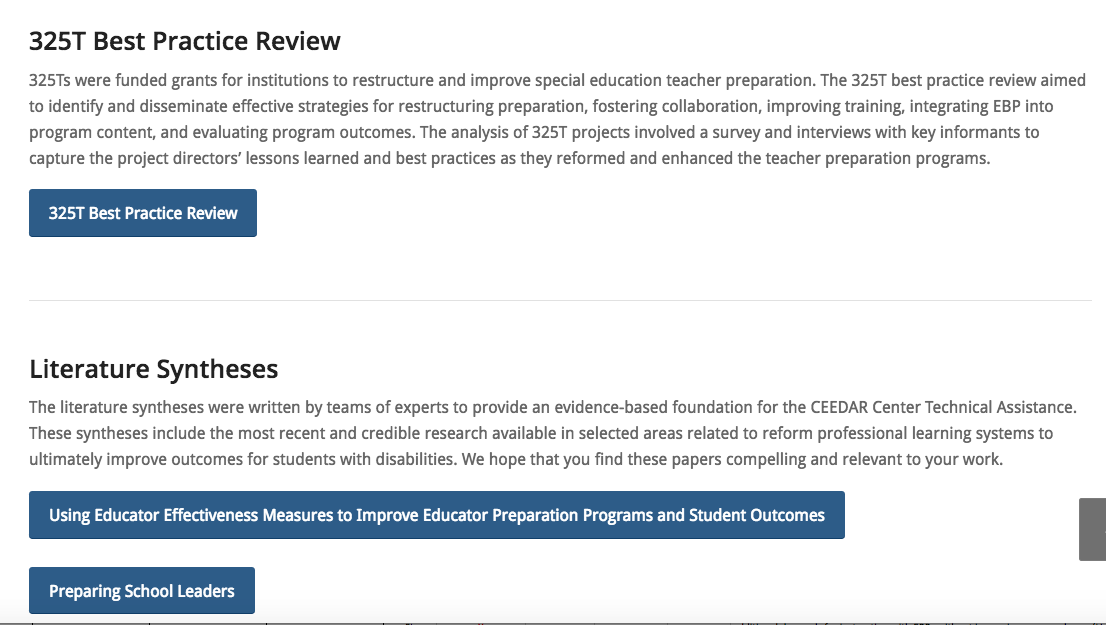 High Leverage Practices
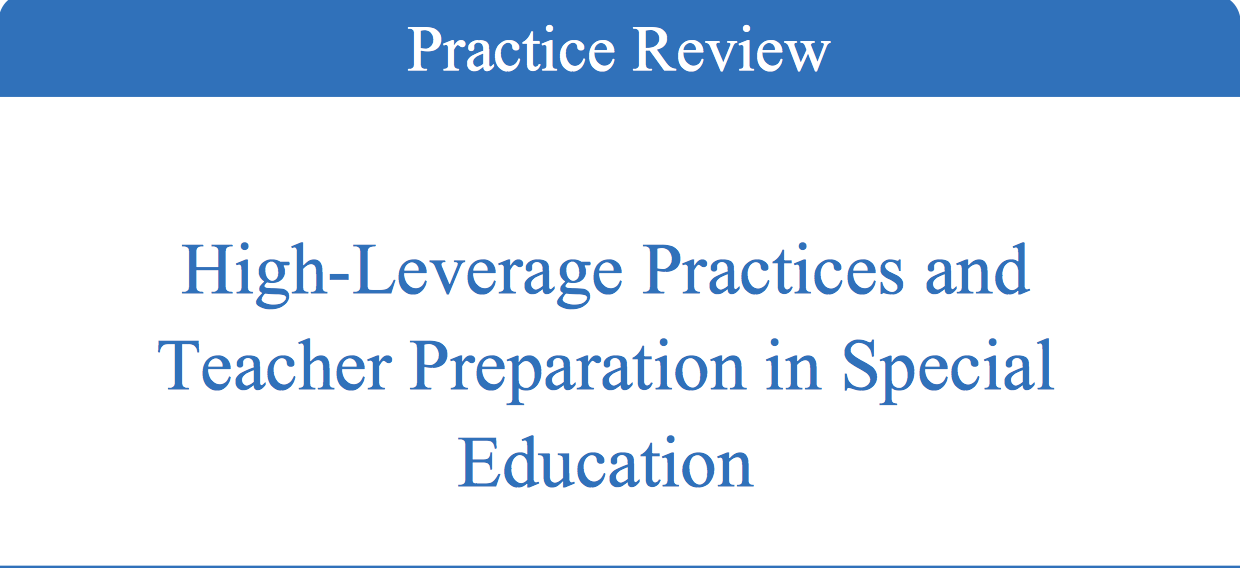 Upcoming: Publication & Videos
Practice-Based Preparation
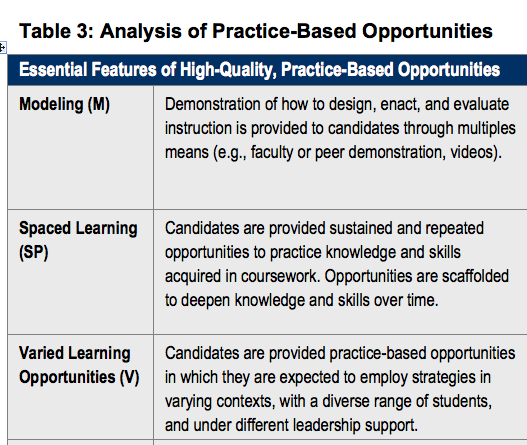 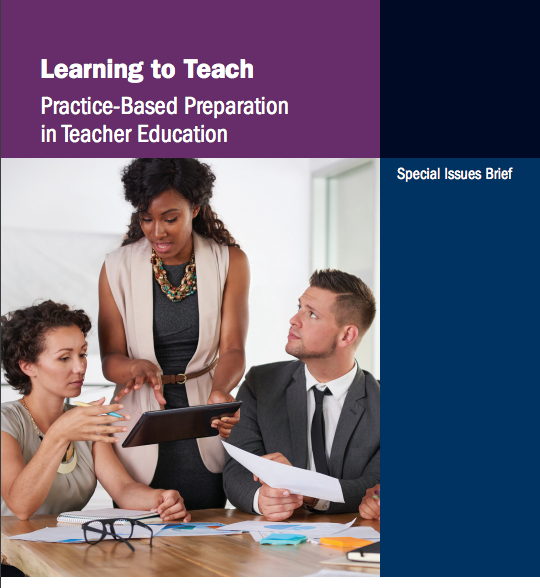 Learning to Teach Rubric
Strand Presentations
Other Presentations
Other Products Available
Available at ceedar.org
Briefs
Recently released
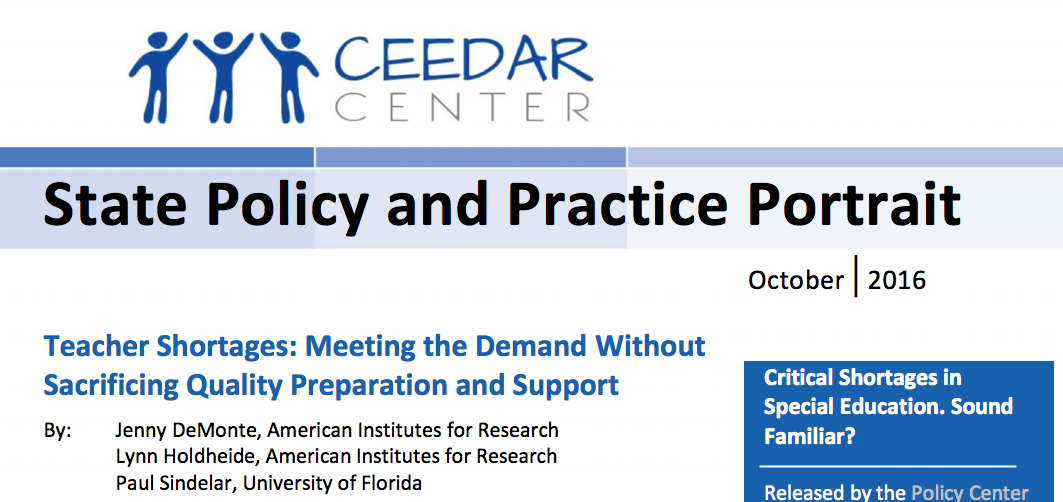 Upcoming Briefs
Culturally and Linguistically Diverse (CLD) Students: What Do Educator Preparation Programs Need to Know and Do to Support Their Learning? 
Educator Preparation Programs and Local Partnerships 
Integrating HLPs and EBPs 
ESSA Opportunities to Leverage and Continue State CEEDAR Efforts 
Special Education and General Education Program preparation reform 
Leadership Preparation Reform-highlight database results and leader preparation work in states
Webinars
Always free, offered bi-monthly, archived on ceedar.org
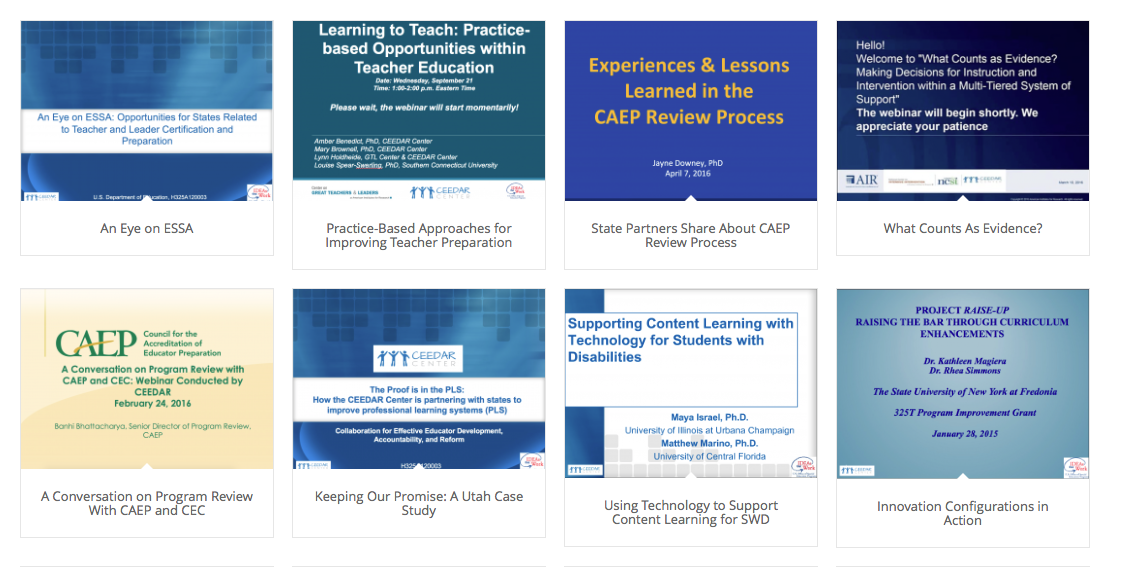 [Speaker Notes: Remind them of the upcoming webinar on integrating information about working with families in educator preparation, November 14th]
Monthly Newsletter
Highlights of Intensive State Work, Tools, Events and more!
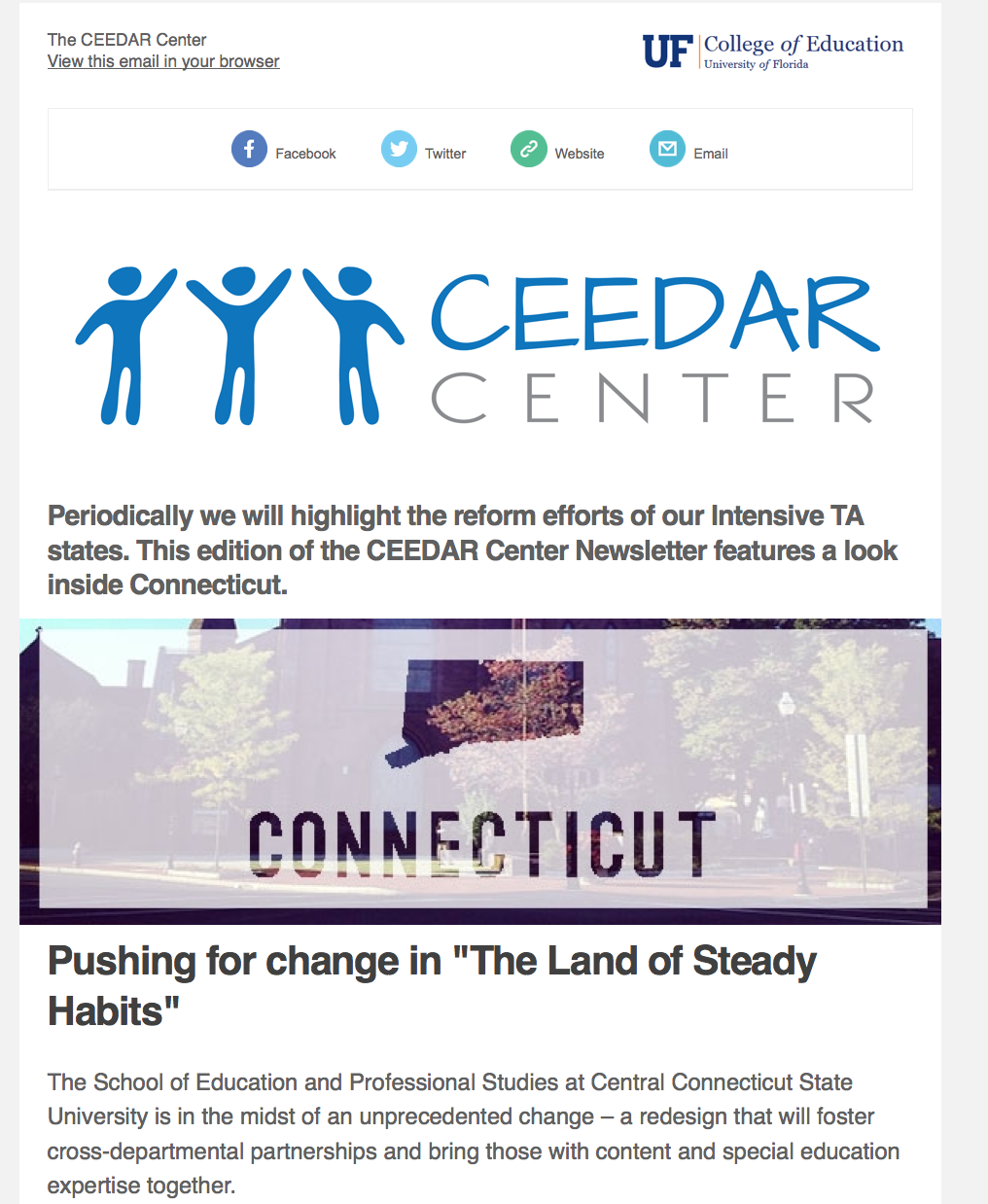 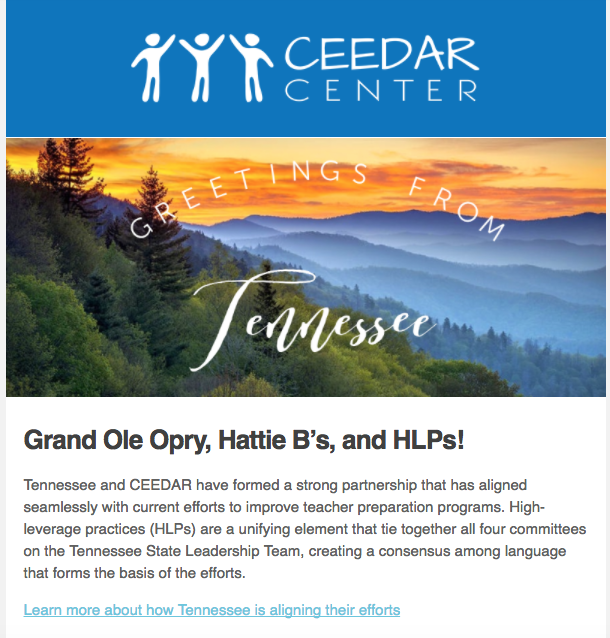 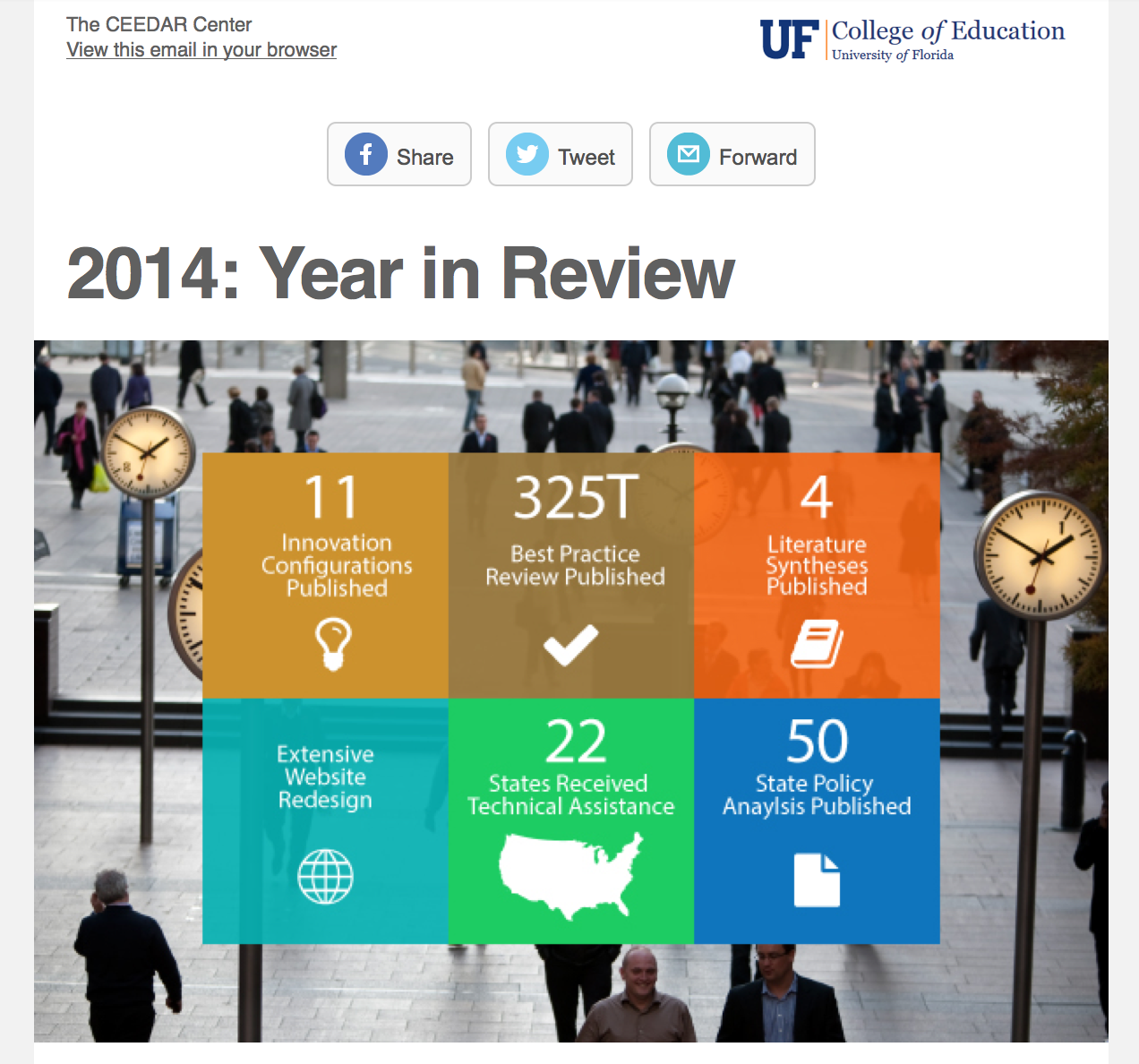 Conversation starters
What information from today’s presentation piqued your interest?
What information would be helpful to you in improving your preparation programs in special education, general education, and leadership?
What additional questions do you have?
Disclaimer
The contents of this webinar were developed under a cooperative agreement from the U.S. Department of Education, H325A120003. However, those contents do not necessarily
represent the policy of the U.S. Department of Education, and you should not assume endorsement by the Federal government.